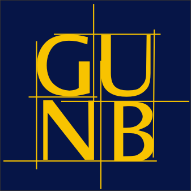 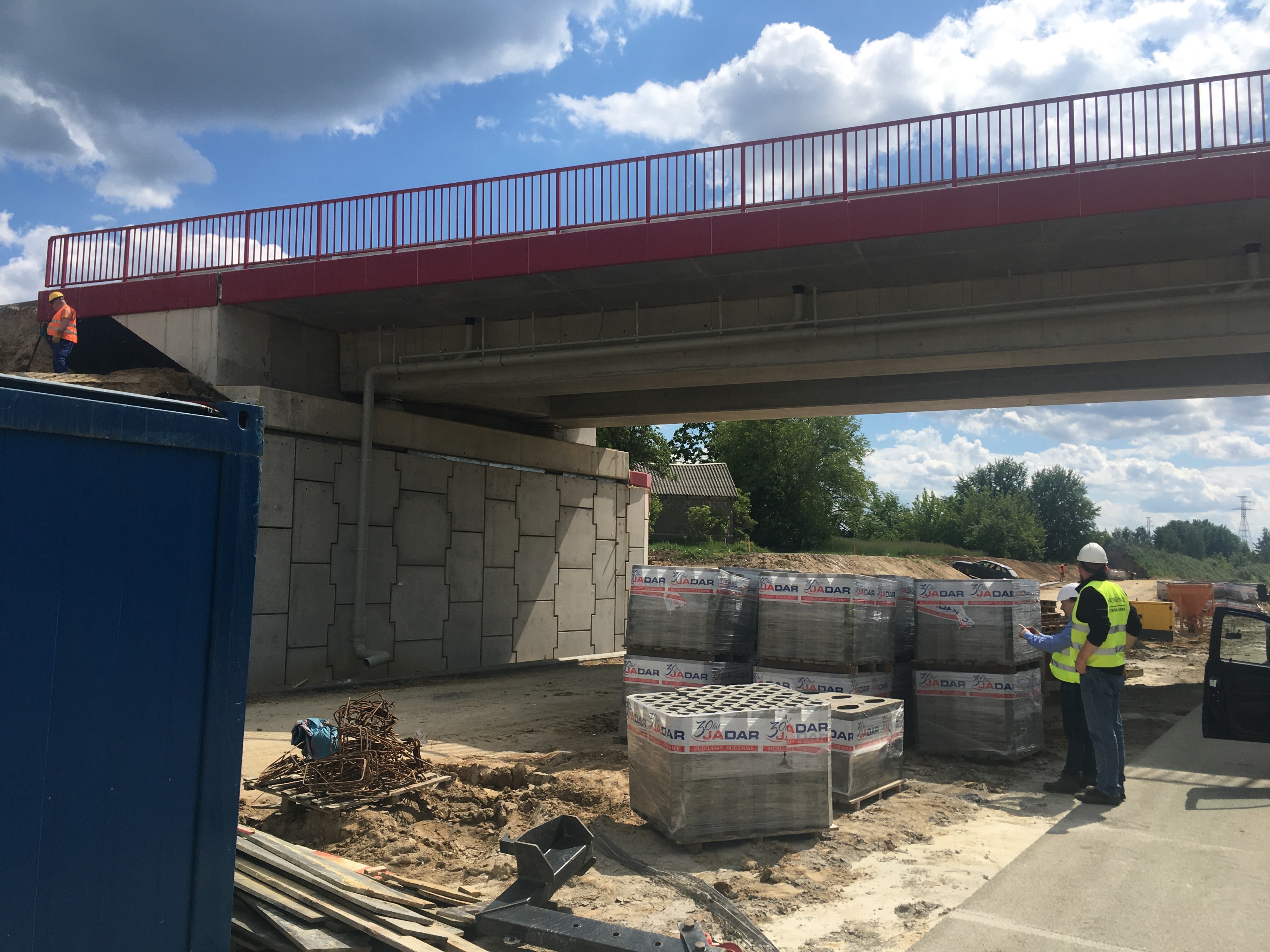 Zasady stosowania wyrobów budowlanych
Marek Mickiewicz– Departament Wyrobów Budowlanych GUNB
9.02.2023 r.
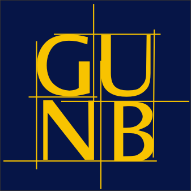 Stosowanie wyrobów budowlanych
Prawo budowlane
Art. 10 Wyroby wytworzone w celu zastosowania w obiekcie budowlanym w sposób trwały o właściwościach użytkowych umożliwiających prawidłowo zaprojektowanym i wykonanym obiektom budowlanym spełnienie podstawowych wymagań, można stosować przy wykonywaniu robót budowlanych 

wyłącznie, jeżeli wyroby te zostały wprowadzone do obrotu lub udostępnione na rynku krajowym zgodnie z przepisami odrębnymi, a w przypadku wyrobów budowlanych - również zgodnie z zamierzonym zastosowaniem.
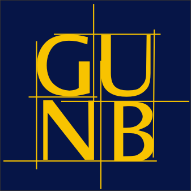 Stosowanie wyrobów budowlanych
Przepisy odrębne
rozporządzenie Parlamentu Europejskiego i Rady (UE) nr 305/2011 z dnia 9 marca 2011 r. ustanawiające zharmonizowane warunki wprowadzania do obrotu wyrobów budowlanych i uchylające dyrektywę Rady 89/106/EWG (Dz. Urz. UE L 88 z 04.04.2011,

przepisy art. 5 ust. 2 oraz art. 8 i 9, ustawy o wyrobach budowlanych określające tzw. krajowy system wprowadzania do obrotu lub udostępniania na rynku krajowym wyrobów budowlanych (z krajową deklaracją właściwości użytkowych oraz oznakowaniem znakiem budowlanym),

tzw. „zasada wzajemnego uznawania” i art. 5 ust. 3 ustawy o wyrobach budowlanych.
4
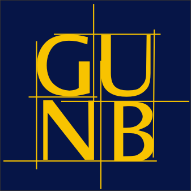 Wyroby budowlane 
na rynku wewnętrznym
Brak zharmonizowanej specyfikacji technicznej
Zharmonizowana specyfikacja techniczna
SYSTEM EUROPEJSKI
SYSTEM KRAJOWY
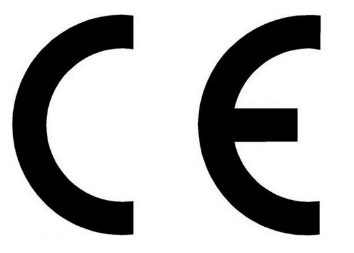 Oznakowanie wg przepisów krajowych państwa członkowskiego
ZASADA WZAJEMNEGO UZNAWANIA TOWARÓW
ZASADA SWOBODNEGO PRZEPŁYWU TOWARÓW
UDOSTĘPNIANIE NA RYNKU WEWNĘTRZNYM
5
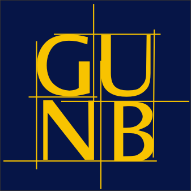 Co świadczy o legalnym wprowadzeniu do obrotu wyrobu budowlanego?
właściwe oznakowanie wyrobu budowlanego oraz 
kopia deklaracji właściwości użytkowych/krajowej deklaracji właściwości użytkowych, jeżeli zawiera wymagane dane w odniesieniu do wzoru, który należy stosować przy sporządzaniu deklaracji, w tym m.in. takie zadeklarowane właściwości użytkowe, które są odpowiednie dla przewidywanego zastosowania w danym miejscu danego obiektu budowlanego
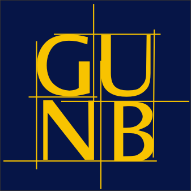 Wyroby budowlane na rynku polskim
POLSKI SYSTEM KRAJOWY
SYSTEM EUROPEJSKI
Zharmonizowana specyfikacja techniczna Norma zharmonizowana / Europejski Dokument Oceny
(Europejska Ocena Techniczna)
Krajowa specyfikacja techniczna Polska Norma wyrobu / 
krajowa ocena techniczna
ocena i weryfikacja stałości właściwości użytkowych wyrobu
ocena i weryfikacja stałości właściwości użytkowych wyrobu
krajowa deklaracja właściwości użytkowych
deklaracja właściwości użytkowych
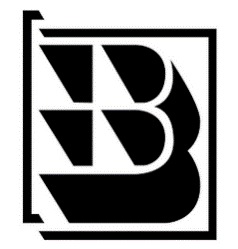 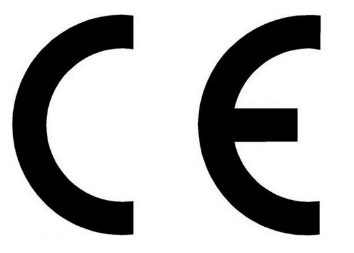 6
7
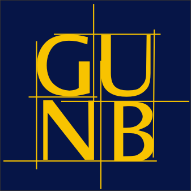 Oznakowanie wyrobu budowlanego
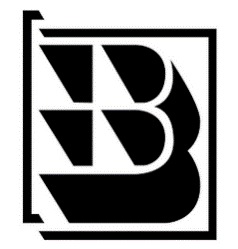 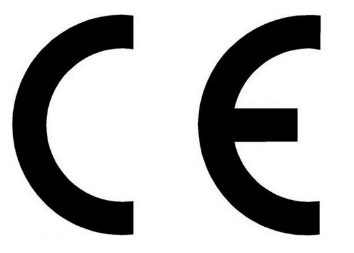 Co świadczy o legalnym wprowadzeniu do obrotu wyrobu budowlanego?
8
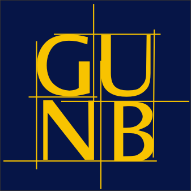 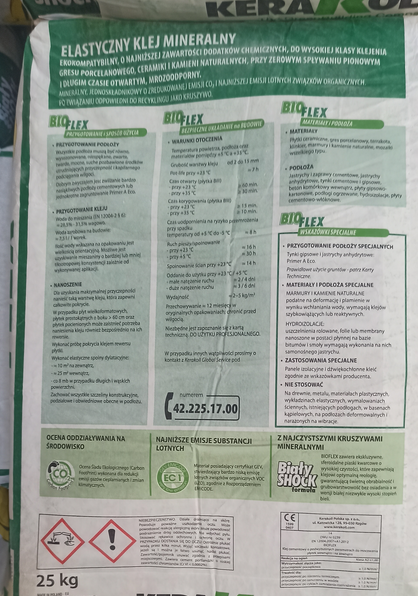 Oznakowanie wyrobu
+
wymagana informacja towarzysząca
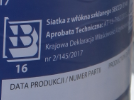 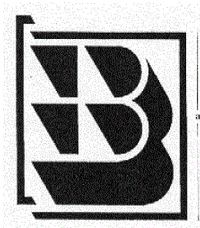 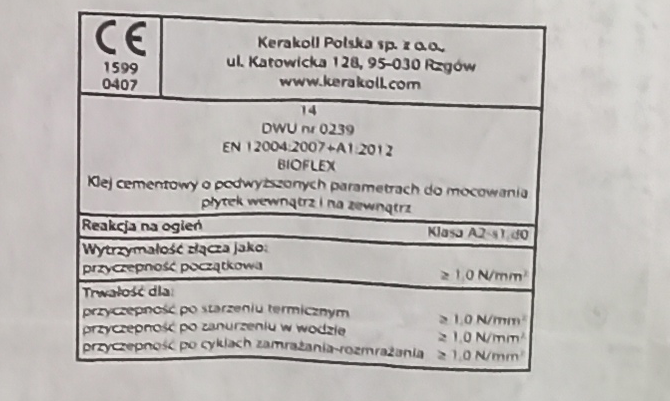 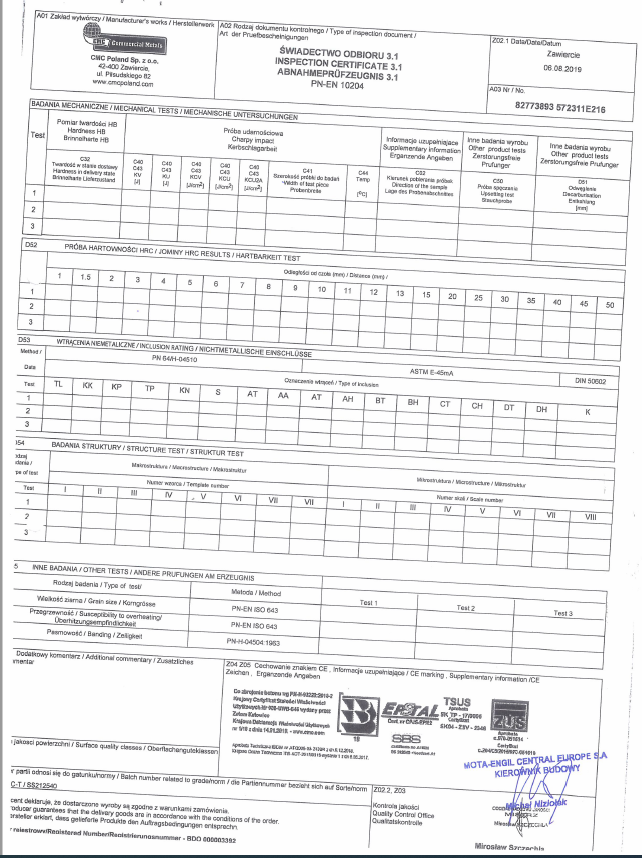 9
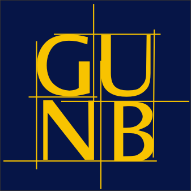 Co świadczy o legalnym wprowadzeniu do obrotu wyrobu budowlanego?
Deklaracja właściwości użytkowych
albo 
Krajowa deklaracja właściwości użytkowych
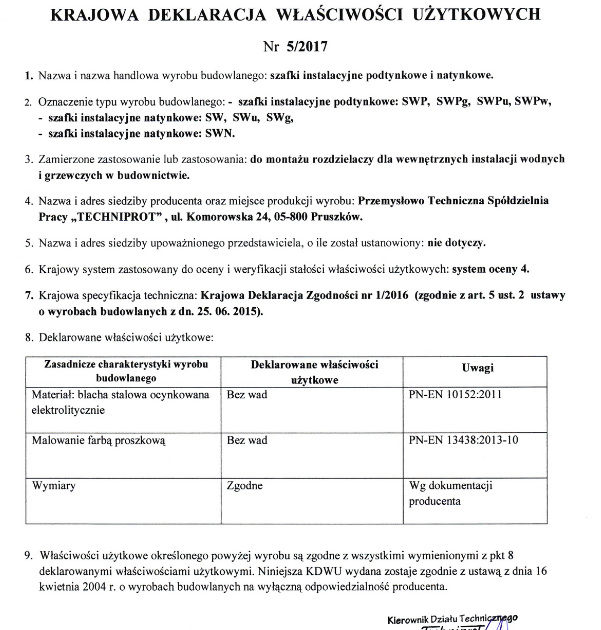 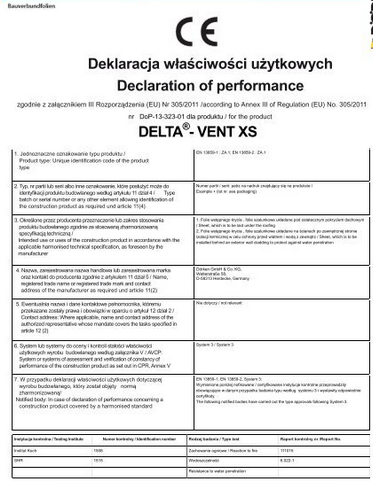 10
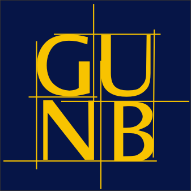 „Zasada wzajemnego uznawania” i art. 5 ust. 3 ustawy o wyrobach budowlanych
Wyrób budowlany nieobjęty zakresem przedmiotowym zharmonizowanych specyfikacji technicznych, może być udostępniany na rynku krajowym, jeżeli został legalnie wprowadzony do obrotu w innym państwie członkowskim Unii Europejskiej a jego właściwości użytkowe umożliwiają spełnienie wymagań podstawowych przez obiekty budowlane zaprojektowane i budowane w sposób określony w przepisach techniczno-budowlanych, oraz zgodnie z zasadami wiedzy technicznej.
Wraz z wyrobem budowlanym udostępnianym na rynku krajowym dostarcza się informacje o jego właściwościach użytkowych oznaczonych zgodnie z przepisami państwa, w którym wyrób budowlany do obrotu został wprowadzony, instrukcje stosowania, instrukcje obsługi oraz informacje dotyczące zagrożenia dla zdrowia i bezpieczeństwa, jakie ten wyrób stwarza podczas stosowania i użytkowania.
Informacje oraz instrukcje powinny zostać sporządzone w języku polskim
Do wyrobów budowlanych spełniających wymagania art. 5 ust. 3 ustawy o wyrobach budowlanych nie stosuje się ww. wymagań krajowych, w tym obowiązku sporządzania krajowej deklaracji właściwości użytkowych.
11
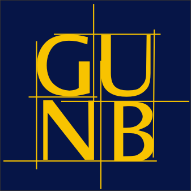 Jednostkowe zastosowanie w obiekcie budowlanym - art. 10 uowb 
- tylko szczególne przypadki
Dopuszczone do jednostkowego zastosowania w obiekcie budowlanym są wyroby budowlane, z wyłączeniem wyrobów objętych normami zharmonizowanymi lub zgodnych z wydanymi dla nich europejskimi ocenami technicznymi, wykonane według indywidualnej dokumentacji technicznej, sporządzonej przez projektanta (konkretnego) obiektu lub z nim uzgodnionej, dla których producent wydał oświadczenie, że zapewniono zgodność wyrobu budowlanego z tą dokumentacją oraz z przepisami.
Przepis ten dotyczy wyrobów zaprojektowanych i wytworzonych z uwagi na specjalne potrzeby, wyprodukowanych dla jednego, konkretnego przypadku zastosowania, wymagających często dostosowania urządzeń produkcyjnych do ich wytworzenia tak aby mogły być zastosowane w tym obiekcie budowlanym. Przy czym z określenia „wyrób przeznaczony do jednostkowego zastosowania” wynika, iż nie jest on produkowany seryjnie z przeznaczeniem do powszechnego stosowania. Nie może on zatem stanowić przedmiotu swobodnego obrotu handlowego, tzn. nie może być odstąpiony, sprzedany bądź przekazany celem zastosowania w innym obiekcie budowlanym.
Wyrobów tych nie dotyczy obowiązek sporządzenia krajowej deklaracji właściwości użytkowych ani uzyskania (gdy brak jest odpowiedniej Polskiej Normy wyrobu) krajowej oceny technicznej.
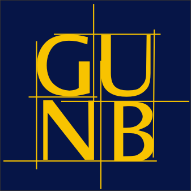 Wymagania i obowiązki uczestników procesu budowlanego
Art. 20 ust. 1 pkt 1) i 3a) Pb
Do podstawowych obowiązków projektanta należy:
opracowanie projektu budowlanego w sposób zgodny z wymaganiami ustawy, ustaleniami określonymi w decyzjach administracyjnych dotyczących zamierzenia budowlanego, obowiązującymi przepisami oraz zasadami wiedzy technicznej;
sporządzanie lub uzgadnianie indywidualnej dokumentacji technicznej, o której mowa w art. 10 ust. 1 ustawy o wyrobach budowlanych;
Art. 22 ust. 3e) Pb
Do podstawowych obowiązków kierownika budowy należy m.in. zapewnienie przy wykonywaniu robót budowlanych stosowania wyrobów, zgodnie z art. 10
Art. 25 pkt 2 Pb
Do podstawowych obowiązków inspektora nadzoru inwestorskiego należy m.in. sprawdzanie jakości wykonywanych robót budowlanych i stosowania przy wykonywaniu tych robót wyrobów zgodnie z art. 10
12
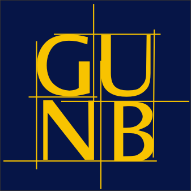 Wymagania i obowiązki uczestników procesu budowlanego
Art. 46 Pb
Kierownik budowy, a jeżeli jego ustanowienie nie jest wymagane - inwestor, przez okres wykonywania robót budowlanych:
1) przechowuje:
(...)
b) oświadczenia dotyczące wyrobów budowlanych jednostkowo zastosowanych w obiekcie budowlanym, o których mowa w art. 10 ust. 1 ustawy z dnia 16 kwietnia 2004 r. o wyrobach budowlanych;
2) udostępnia dokumenty, o których mowa w pkt 1, upoważnionym pracownikom organów nadzoru budowlanego i innych organów uprawnionych do kontroli przestrzegania przepisów na terenie budowy.
13
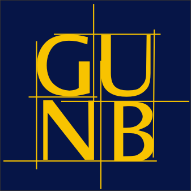 Zapraszamy na stronę: 
www.gunb.gov.pl
oraz do kontaktu z Departamentem Wyrobów Budowlanych:
dwb@gunb.gov.pl